স্বাগতম
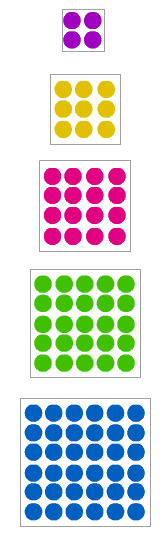 [Speaker Notes: চিত্রের প্রতিটি বক্সে সারি ও কলাম মধ্যে কি মিল রয়েছে ? (সারি ও কলাম সংখ্যা সমান )।]
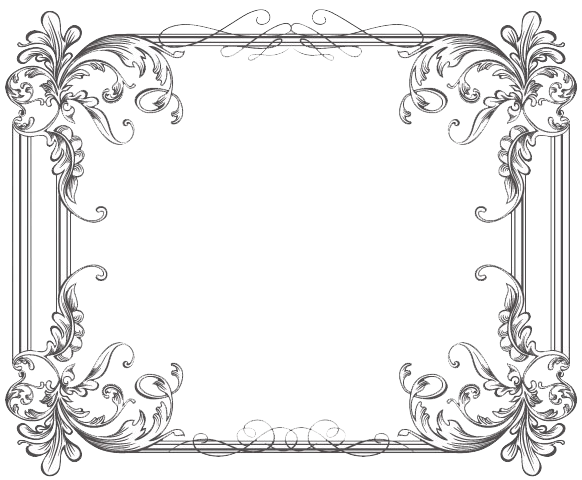 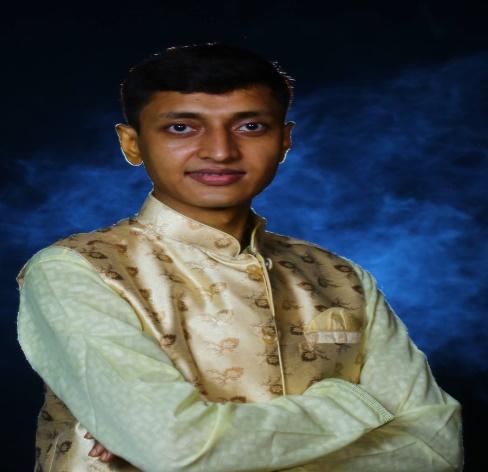 গণিত
৭ম-শ্রেণি 
অধ্যায়-১ম
অনুশীলনী-১.2
সজয় দেব নাথ
সহকারী শিক্ষক
হামিদ উল্লা হাট উচ্চ বিদ্যালয়
সীতাকুন্ড,চট্টগ্রাম।
০১৮১৫৩৭৪৬৫৭
sajoynath7@gmail.com
বর্গ ও বর্গমূল
শিখনফল
পাঠ শেষে শিক্ষার্থীরা -
১ ।  বর্গ ও বর্গমূল ব্যাখ্যা করতে পারবে ;
২ ।  গুণনীয়কের সাহায্যে বর্গমূল নির্ণয় করতে পারবে ;
৩ ।  ভাগের সাহায্যে বর্গমূল নির্ণয় করতে পারবে ।
আমরা এখন জানতে পারবেঃ
বর্গ ও বর্গমূল কি?
কোন সংখ্যা কে ঐ সংখ্যা দ্বারা গুণ করলে যে গুণফল পাওয়া যায় তা ঐ  সংখ্যার বর্গ এবং সংখ্যাটি গুণফলের বর্গমূল।
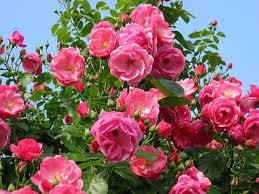 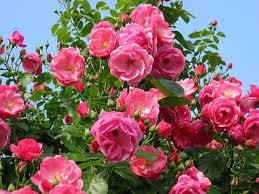 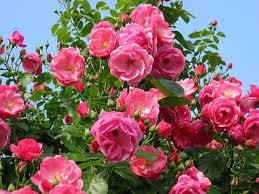 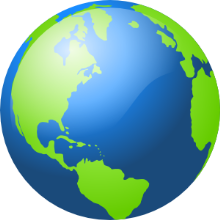 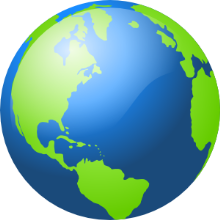 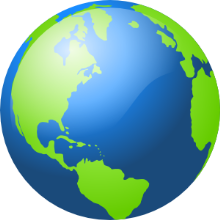 ক্ষেত্রটিতে সারি কয়টি ?
৩ টি
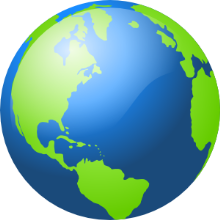 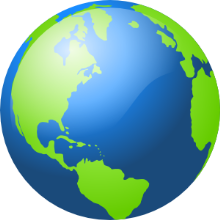 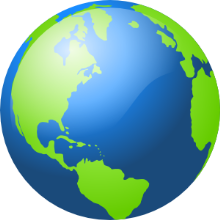 ৩ টি
প্রত্যেক সারিতে ভূ-গোলক কয়টি?
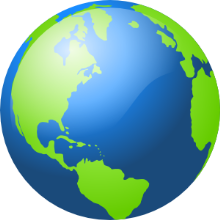 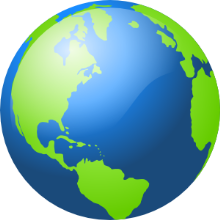 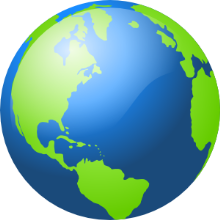 ৯ টি
ক্ষেত্রটিতে মোট ভূ-গোলক সংখ্যা ?
চিত্রটি বর্গাকৃতির ।
৩ এর বর্গ ৯ আর ৯ এর বর্গমূল ৩।
[Speaker Notes: আপনি মনে করলে প্রয়োজনে আরো পরিবর্তন পরিমার্জন বা সংশধন করতে পারেন-]
16 এর বর্গমূল 4
4 এর বর্গ 16
[Speaker Notes: কয়টি সেপ/ক্ষেত্র রয়েছে ? (৪টি) ।  দৈর্ঘ্য ও প্রস্থে ৪টি সেপ/ক্ষেত্র হলে মোট কয়টি ক্ষেত্র হবে ? (১৬টি)]
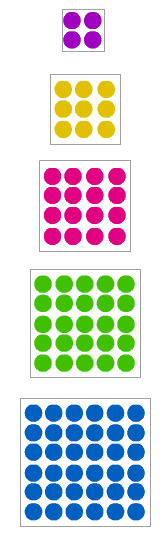 = 2
= ২২
= ৪
= ৩
= ৩৩
= ৯
= ৪
= ৪৪
= ১৬
= ৫
= ৫৫
= ২৫
= ৬
= ৬৬
= ৩৬
[Speaker Notes: ১ম চিত্রে কয়টি বল আছে ? (৪টি) । ৪ এর বর্গমূল কত? (২)। আবার ২এর বর্গ কত?(৪)  এভাবে ...... স্লাইডটি দ্বারা বর্গমুল ও বর্গ সংখ্যার ধারণা দিন ।]
নিচের বক্স থেকে বর্গসংখ্যাগুলো খুঁজে বের কর
২৫,
১০,
২১,
৪৯,
৬২,
৫০,
১৬,
৬৪,
১০৯,
১২১ .
১০০,
বর্গসংখ্যা
[Speaker Notes: একক কাজ হিসেবে দেওয়া যেতে পারে  । উত্তর মিলাতে ক্লিক করুন।]
বর্গসংখ্যাগুলোর একক স্থানীয় অঙ্কগুলো
১,
৪,
৫,
০,
৬,
৯
বর্গসংখ্যাগুলোর একক স্থানে কোন কোন অঙ্কগুলো নেই ?
২,৩,৭,ও ৮
[Speaker Notes: বর্গ সংখ্যার একক স্থানীয় অংক গুলো  কি কি ? বর্গসংখ্যাগুলোর একক স্থানে কোন কোন অঙ্কগুলো নেই ?]
একক স্থানীয় অঙ্ক ১ বা ৯ হলে ,এর বর্গসংখ্যার  একক স্থানীয় অঙ্ক ১ হবে ।
১
১
৮১
৯
১১
১২১
৩৬১
১৯
[Speaker Notes: বর্গসংখ্যার একক স্থানীয় অংক গুলো  কি কি ?]
একক স্থানীয় অঙ্ক 3 বা 7 হলে ,এর বর্গসংখ্যার  একক স্থানীয় অঙ্ক 9 হবে ।
৯
৩
৪৯
৭
১৩
১৬৯
[Speaker Notes: বর্গসংখ্যার একক স্থানীয় অংক কত?(৯)। সংখ্যার একক স্থানীয় অংক গুলো  কি কি ?(৩,৭)।]
একক স্থানীয় অঙ্ক 4 বা 6হলে ,এর বর্গসংখ্যার  একক স্থানীয় অঙ্ক 6 হবে ।
১৬
৪
৩৬
৬
১96
১4
256
১6
[Speaker Notes: সংখ্যার একক স্থানীয় অংক গুলো  কি কি ?(৪,৬) । বর্গসংখ্যার একক স্থানীয় অংক গুলো  কি কি ?(৬) ।]
গুণনীয়কের  সাহায্যে বর্গমূল নির্ণয়
১৬ এর মৌলিক গুণনীয়ক
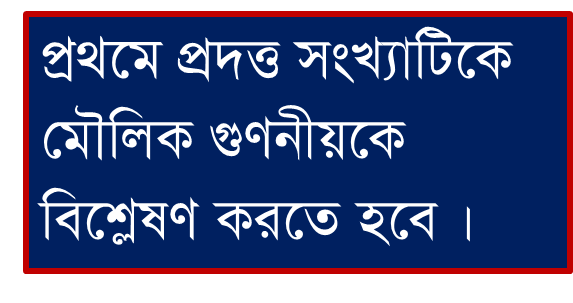 ১৬ = ২  ২  ২  ২
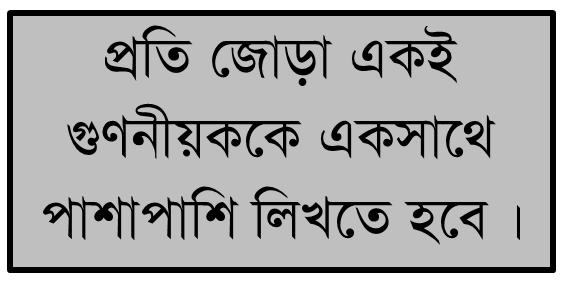 =(২  ২)(২  ২)
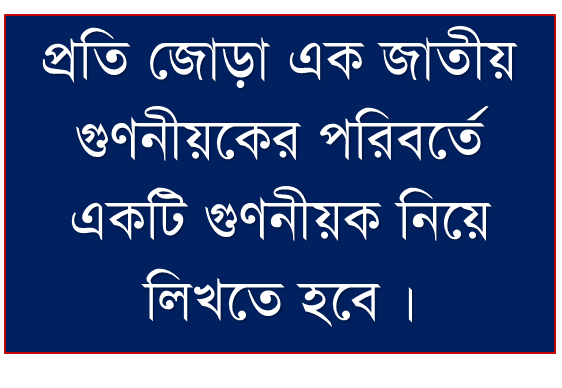 = ২  ২
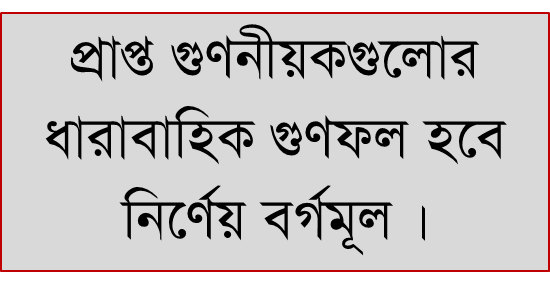 = ৪
[Speaker Notes: ১৬কে সবচেয়ে ছোট কোন মৌলিক সংখ্যা দ্বারা ভাগ করা যায় ?(২)। ৮কে সবচেয়ে ছোট কোন মৌলিক সংখ্যা দ্বারা ভাগ করা যায় ?(২)। ৪কে সবচেয়ে ছোট কোন মৌলিক সংখ্যা দ্বারা ভাগ করা যায় ?(২)।]
জোড়ায় কাজ
১৪৭  সংখ্যাটিকে কোন ক্ষুদ্রতম সংখ্যা দ্বারা গুণ করলে গুণফল পূর্ণবর্গ সংখ্যা হবে ?
ভাগের সাহায্যে বর্গমূল নির্ণয়
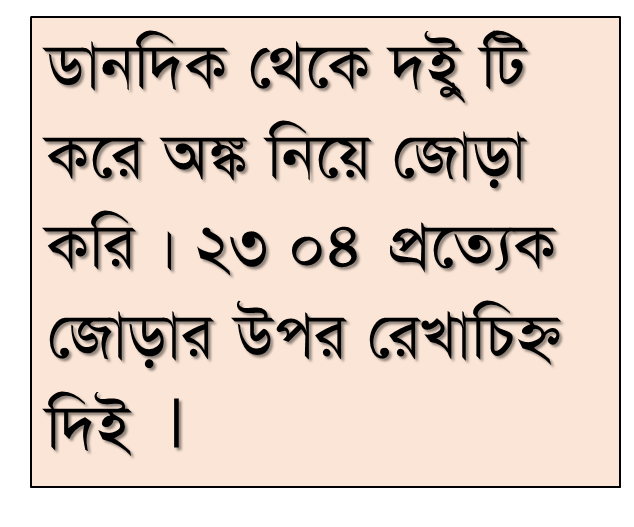 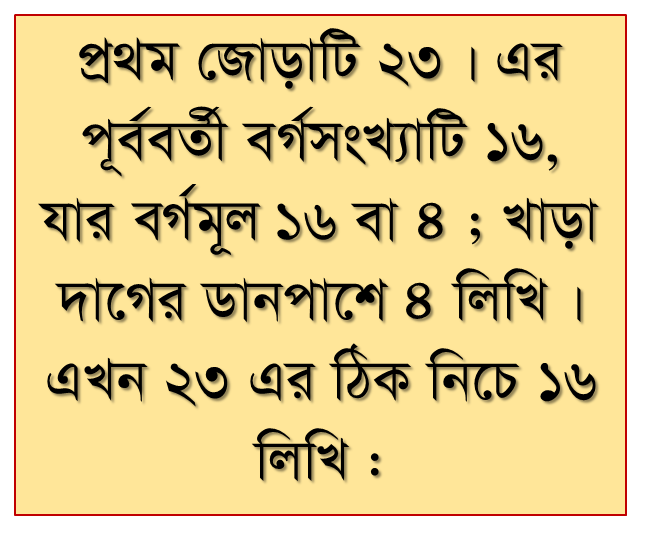 ২৩ ০৪
৮
৪
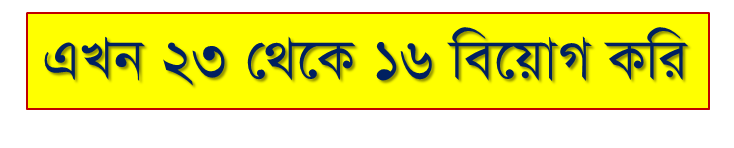 ১৬
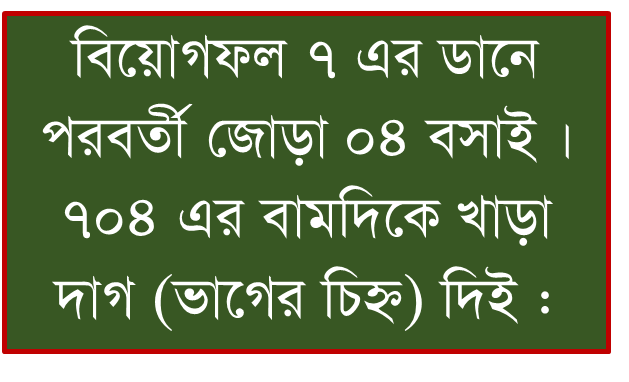 ০৪
৮
৮
৭
7 ০৪
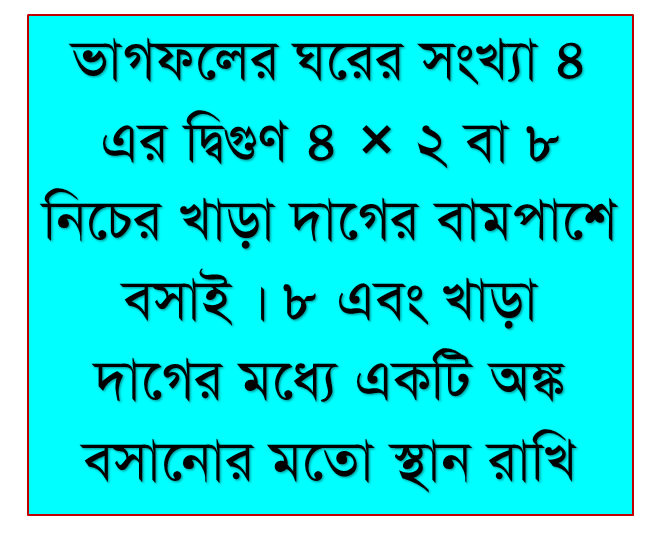 ০
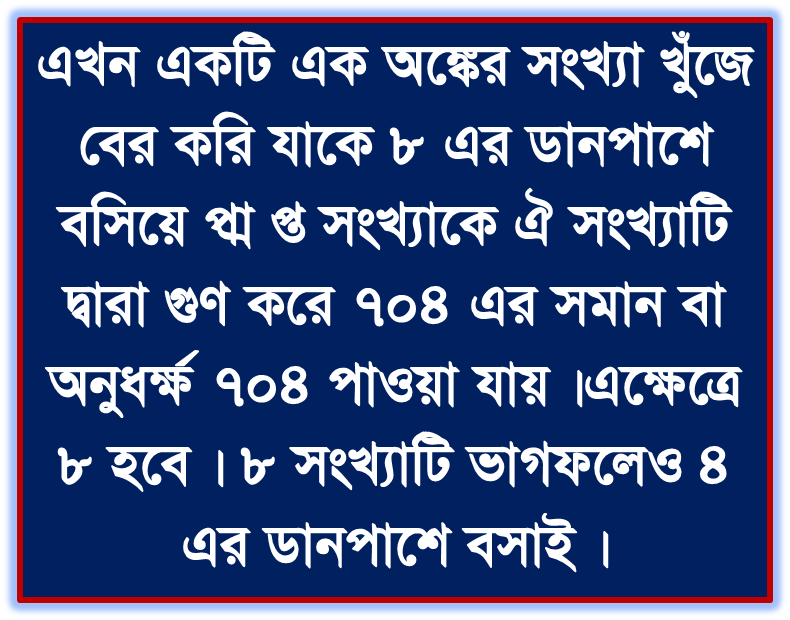 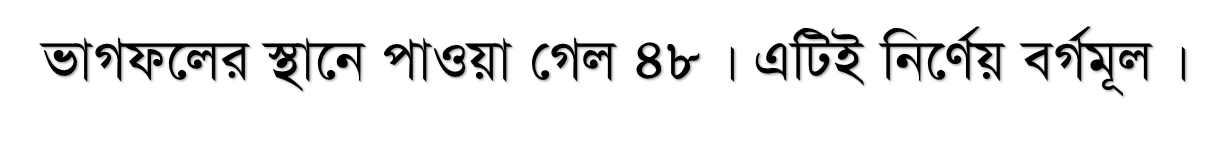 দলীয় কাজ
ভাগের সাহায্যে বর্গমুল নির্ণয় কর
১০৪০৪
[Speaker Notes: ( ১০২)  । আপনি মনে করলে প্রয়োজনে আরো পরিবর্তন পরিমার্জন বা সংশধন করতে পারেন ।]
মূল্যায়ন
১)  ৬৪ এর বর্গমূল কত ?
২)  ৫টি সংখ্যা লেখ যার একক স্থানীয় অঙ্ক দেখেই সিদ্ধান্ত 
     নেয়া যায় তা পূর্ণবর্গ সংখ্যা নয় ।
৩) নিচের কোন সংখ্যাটি পূর্ণ বর্গসংখ্যা

খ) ৩২৫
গ) ৩৬১
ঘ) ৪২৪
ক) ২৮৬
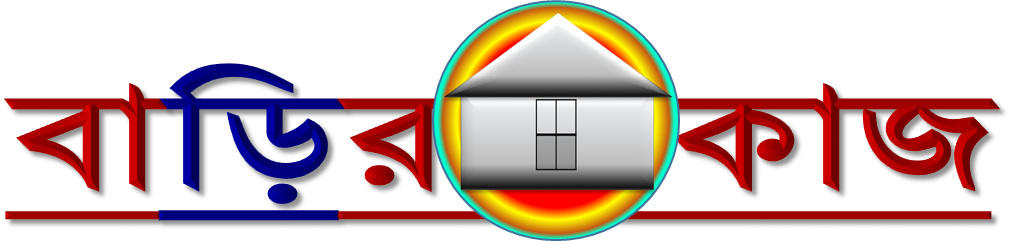 নিচের সংখ্যা দু’টিকে কোন ক্ষুদ্রতম সংখ্যা দ্বারা গুণ করলে গুণফল পূর্ণ বর্গসংখ্যা হবে ?
খ) ১৮৭০
ক) ৩৮৪
[Speaker Notes: আপনি মনে করলে প্রয়োজনে আরো পরিবর্তন পরিমার্জন বা সংশধন করতে পারেন]
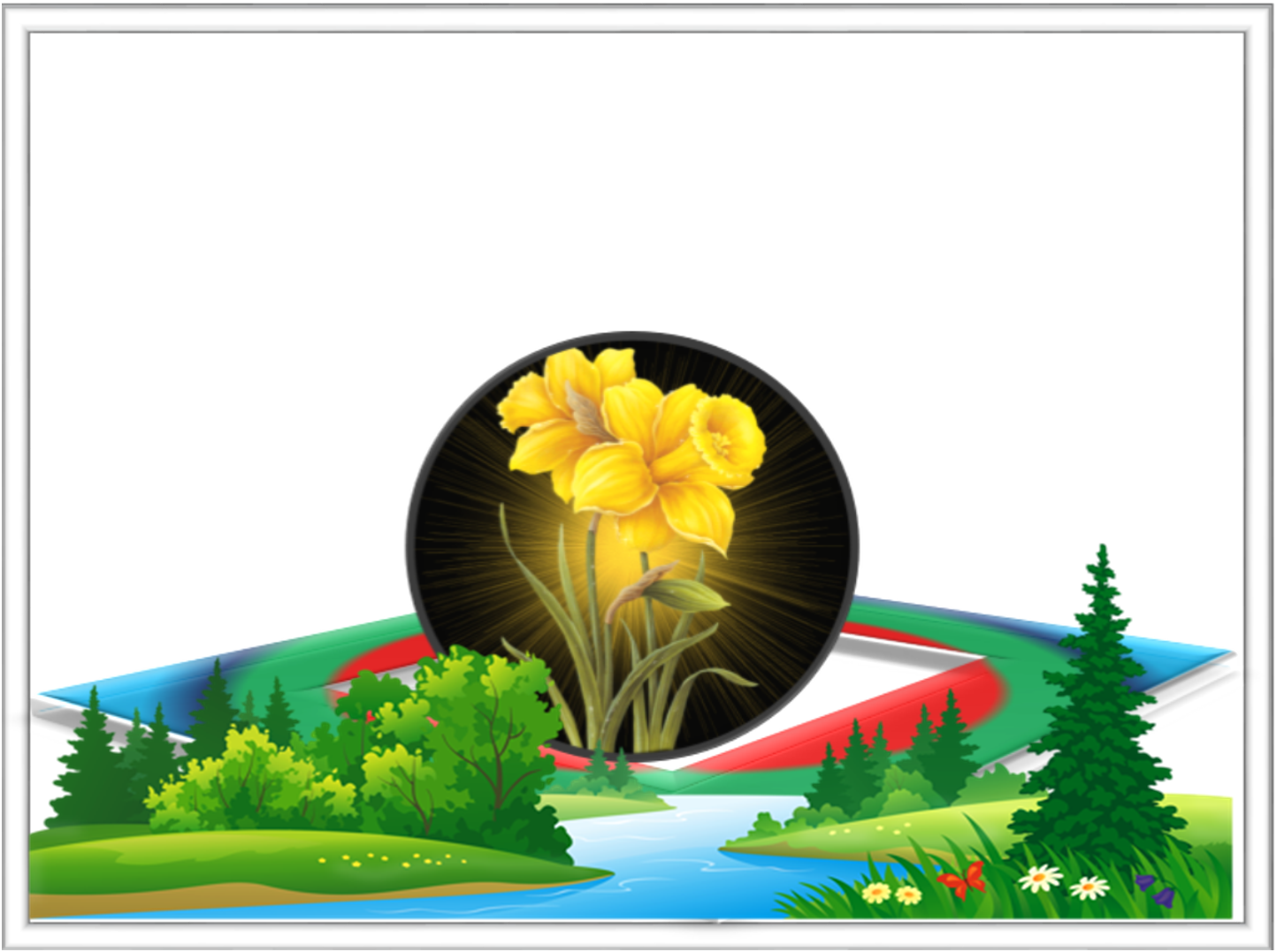 ধন্যবাদ
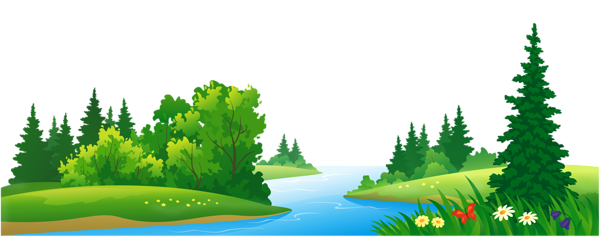 [Speaker Notes: কন্টেন্টি তৈরিতে আদর্শমান  ( কারিকুলাম ডকুমেন্ট, পাঠ্যপুস্তক ,ট্রেনিং-এ লব্দ জ্ঞান ও দক্ষতা ) বজায় রাখার আপ্রাণ প্রচেষ্টা ছিল । তবুও আপনি মনে করলে প্রয়োজনে আরো পরিবর্তন পরিমার্জন বা সংশধন করতে পাতরেন।]